Устюженский муниципальный район Вологодской области
БЮДЖЕТ ДЛЯ ГРАЖДАН
на основе проекта
 решения Земского Собрания района 
«Об утверждении Отчета об исполнении местного бюджета Устюженского муниципального района за 2020 год»
ИСПОЛНЕНИЕ БЮДЖЕТА РАЙОНА в 2020 году, млн. рублей
КОНСОЛИДИРОВАННЫЙ БЮДЖЕТ РАЙОНА
Отклонение 2020/2019
НАЛОГОВЫ И
НЕНАЛОГОВЫЕ
БЕЗВОЗМЕЗДНЫЕ
ПОСТУПЛЕНИЯ
РАСХОДЫ
МЕСТНЫЙ БЮДЖЕТ РАЙОНА
ОСНОВНЫЕ ПАРАМЕТРЫ МЕСТНОГО БЮДЖЕТА РАЙОНА ЗА 2020 году, млн. рублей
ИСПОЛНЕНИЕ ПО НАЛОГОВЫМ И НЕНАЛОГОВЫМ ДОХОДАМ МЕСТНОГО БЮДЖЕТА РАЙОНА в 2020 году, млн. рублей
СТРУКТУРА И ТЕМП РОСТА/СНИЖЕНИЯ ПОСТУПЛЕНИЯ НДФЛ МЕСТНЫЙ БЮДЖЕТ РАЙОНА В РАЗРЕЗЕ ВИДОВ ЭКОНОМИЧЕСКОЙ ДЕЯТЕЛЬНОСТИ в 2020 году, млн. рублей
Темп роста
+20,8%
+9,4%
+26,7%
+27,2%
+28,0%
-19,3%
+42,3%
+36,4%
+15,4%
+75,0%
0,8%
1,7%
13,7%
3,9%
10,3%
16,3%
12,8%
8,7%
6,7%
20,5%
+19,2%
Факт 2019
Факт 2020
МЕЖБЮДЖЕТНЫЕ ОТНОШЕНИЯ МЕСТНОГО БЮДЖЕТА УСТЮЖЕНСКОГО РАЙОНА 
в 2020 году, млн. рублей
БЕЗВОЗМЕЗДНЫЕ ПОСТУПЛЕНИЯ В МЕСТНЫЙ БЮДЖЕТ РАЙОНА
ИЗ МЕСТНОГО
БЮДЖЕТА РАЙОНА
СТРУКТУРА РАСХОДОВ МЕСТНОГО БЮДЖЕТА РАЙОНА В 2020 году, млн. рублей
ОБЩИЙ ОБЪЕМ РАСХОДОВ  581,1 млн. руб.
в 2020 год: 
12 муниципальных программ, 
4 ведомственных целевых программы.
НАПРАВЛЕНИЕ РАСХОДОВ МЕСТНОГО БЮДЖЕТА РАЙОНА В 2020 году, млн. рублей
581,1 млн. руб.
ОБРАЗОВАНИЕ
Млн. руб.
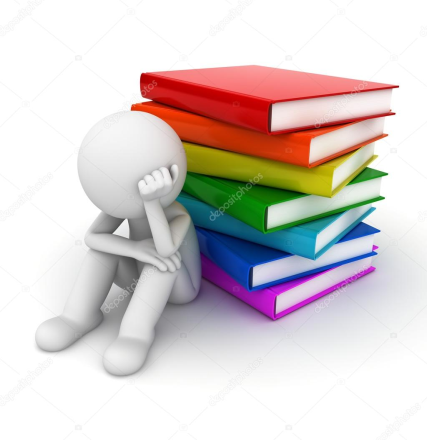 КУЛЬТУРА, ФИЗИЧЕСКАЯ КУЛЬТУРА И СПОРТ
Культура
Физическая культура и спорт
Млн. руб.
Млн. руб.
14,4
44,4
Выполнение Указов Президента по заработной плате
Млн. руб.
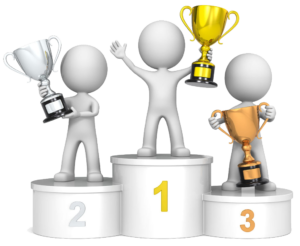 Работники культуры
34 890     37 224
2019г.      2020г.
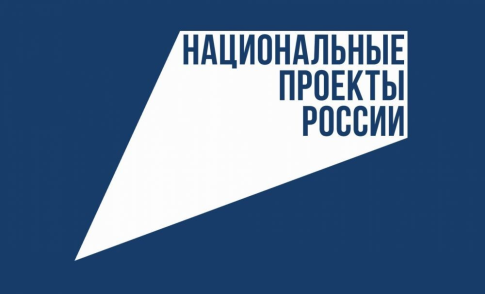 РЕАЛИЗАЦИЯ НАЦИОНАЛЬНЫХ ПРОЕКТОВ за 2020 год
14,8 
млн. руб.
ИСПОЛНЕНИЕ ДОРОЖНОГО ФОНДА РАЙОНА за 2020 год, млн. рублей
Динамика поступления
УПРАВЛЕНИЕ МУНИЦИПАЛЬНЫМ ДОЛГОМ 
УСТЮЖЕНСКОГО МУНИЦИПАЛЬНОГО РАЙОНА за 2020 год, млн. рублей
Расходы на обслуживание муниципального долга  составили 0,0 млн. руб.
Коммерческие кредиты и кредиты из областного бюджета на пополнение остатков средств на счета бюджета 
НЕ ПРИВЛЕКАЛИСЬ
БЮДЖЕТНАЯ ПОЛИТИКА РАЙОНА НА 2021 год
ОБЕСПЕЧИТЬ ВЫПОЛНЕНИЕ УСЛОВИЙ СОГЛАШЕНИЙ О МЕРАХ ПО СОЦИАЛЬНО-ЭКОНОМИЧЕСКОМУ РАЗВИТИЮ И СОГЛАШЕНИЙ ПО ВЫПОЛНЕНИЮ ПОКАЗАТЕЛЕЙ, ХАРАКТЕРИЗУЮЩИХ УРОВЕНЬ УПРАВЛЕНИЯ МУНИИЦИПАЛЬНЫМИ ФИНАНСАМИ

ОБЕСПЕЧИТЬ РЕАЛИЗАЦИЮ УКАЗОВ ПРЕЗИДЕНТА РОССИИ

ПРИНЯТЬ МЕРЫ ПО БЕЗУСЛОВНОМУ И СВОЕВРЕМЕННОМУ ОСВОЕНИЮ БЮДЖЕТНЫХ СРЕДСТВ, ВЫДЕЛЯЕМЫХ В РАМКАХ  РЕШЕНИЙ ГРАДСОВЕТОВ

ОБЕСПЕЧИТЬ СОБЛЮДЕНИЕ УСТАНОВЛЕННЫХ УРОВНЕЙ СОФИНАНСИРОВАНИЯ РАСХОДОВ, ВЫПОЛНЕНИЕ РЕЗУЛЬТАТОВ СУБСИДИЙ ИЗ ОБЛАСТНОГО БЮДЖЕТА

ОБЕСПЕЧИТЬ НЕДОПУЩЕНИЕ РОСТА ПРОСРОЧЕННОЙ КРЕДИТОРСКОЙ ЗАДОЛЖЕННОСТИ
Спасибо 
за внимание